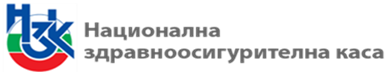 „Договаряне, отпускане, отчитане, заплащане и контрол на помощни средства, приспособления, съоръжения, медицински изделия (ПСПСМИ) и ремонтни дейности от 01.07.2022 г.“
Нормативни актове
Закон за бюджета на НЗОК за 2022 г. 
§ 12. Процесите по отпускане, отчитане, контрол и заплащане на ПСПСМИ и ремонтни дейности за хората с увреждания извън обхвата на задължителното здравно осигуряване ще бъдат осъществявани от НЗОК, считано от 01.07.2022г. 
Закон за хората с увреждания (ЗХУ)
Съгласно разпоредбата на чл. 73, ал. 1 от ЗХУ „Хората с увреждания имат право на ПСПСМИ извън обхвата на задължителното здравно осигуряване, определени индивидуално с медицински документ, издаден от лекарските консултативни комисии, ТЕЛК или НЕЛК, въз основа на конкретните им нужди и съгласно спецификация, утвърдена от Националната здравноосигурителна каса.“
Нормативни актове
Съгласно разпоредбата на чл. 73, ал. 2 от ЗХУ „Финансирането и предоставянето на ПСПСМИ за хората с увреждания следва да се осъществява от НЗОК въз основа на механизъм и стандарти за качество на ПСПСМИ, като средствата за това се предоставят от държавния бюджет с трансфер, чрез бюджета на Министерство на здравеопазването.“
Съгласно разпоредбата на чл. 73, ал. 3 от ЗХУ „Механизмът за финансиране и стандартите по ал. 2 се определят с наредбата по чл. 45, ал. 9 от ЗЗО и с наредбата по чл. 30а, ал. 4 от Закона за медицинските изделия, а механизмът за предоставяне и ползване в правилника за прилагане на закона.“
Нормативни актове
Закон за здравното осигуряване
Разпоредбата на чл. 45, ал. 16 регламентира сключването на индивидуални договори с лицата, осъществяващи дейности по предоставяне/изработване и ремонт на ПСПСМИ, които са регистрирани като търговци и са вписани в регистъра на лицата, осъществяващи дейности по предоставяне и ремонт на ПСПСМИ. 
Правилник за прилагане на ЗХУ регламентира:
Условия за предписване (издаване на медицински документ от ЛКК/ТЕЛК/НЕЛК);
Подаване на заявления до НЗОК/РЗОК за получаване на ПСПСМИ. Проверка на подадените заявления за съответствието им с изискванията на спецификацията;
Отпускането на разрешените ПСПСМИ.
Нормативни актове
Наредба № 10 за условията и реда, механизма и критериите за заплащане регламентира:
Условия и ред за заплащане на ПСПСМИ (общи условия за заплащане);
Условия и ред за сключване на договори с лицата по чл. 88, ал. 1 ЗХУ;
Условия за отчитане на изпълнителите чрез специализирания софтуер на НЗОК, както и за заплащане (конкретни условия за заплащане във връзка с работата на изпълнителите със специализирания софтуер на НЗОК).
Наредба за условията и реда за осъществяване на контрол регламентира:
Два вида контрол, които ще осъществява НЗОК:
По предписване на ПСПСМИ;
По изпълнение на договорите от лицата по чл. 88, ал. 1 от ЗХУ.
Контрол, който ще осъществява ИАЛ:
Изисквания към помещенията, където се продават ПСПСМИ;
Изисквания към лицата, предоставящи ПСПСМИ, изработвани по поръчка.
Нормативни актове
Наредба № 7/31.03.2021 г. за съставяне на списък с МИ:
условия и ред за провеждане на процедура по договаряне на стойността на заплащане на ПСПСМИ и ремонтни дейности от НЗОК;
изготвяне на списъци с конкретни ПСПСМИ и ремонтни дейности, както и стойността, до която НЗОК ги заплаща/доплаща.
ПУДНЗОК:
правомощията на НЗОК във връзка с администрирането на процесите по предписване, отпускане и заплащане на ПСПСМИ;
правомощия на управителя на НЗОК/РЗОК по издаване на одобрения/отказ за одобрение, във връзка с искането за отпускане на ПСПСМИ;
правомощия на лицата по чл. 72, ал. 2 от ЗЗО за извършване на контрол върху дейността на лицата по чл. 88, ал. 1 от ЗХУ.
Договаряне на стойността на ПСПСМИ и ремонти от НЗОК
Съгласно Наредба № 7/31.03.2021 г. :
С Решение № РД-НС-04-135/16.11.2021 г. НС на НЗОК утвърди спецификация с ПСПСМИ и ремонтни дейности;
С Решение № РД-НС-04-16/03.02.2022 г. на НС на НЗОК се обяви провеждане на процедура по договаряне на стойността на ПСПСМИ и ремонтни дейности;
С Решение № РД-НС-04-66/27.05.2022 г. НС на НЗОК утвърди заключителен протокол на Комисията по договаряне и стойности, до които НЗОК ще заплаща/доплаща за ПСПСМИ и ремонтни дейности. Съставен е списък-спецификация с ПСПСМИ и списък-спецификация с ремонтни дейности, публикувани на 13.05.2022 г. на следния адрес: https://www.nhif.bg/page/2302 .
Бизнес процеси свързани с предписване, одобряване, предоставяне и заплащане на ПСПСМИ и ремонтни дейности, заплащани/доплащани от НЗОК
Предписване и заявяване на ПСПСМИ:
В информационната база данни (ИБД) на Министерство на здравеопазването, лекарски експертни комисии - ЛКК/ТЕЛК/НЕЛК издават протокол/решение за предписване на ПСПСМИ;
Към протокола/решението се попълва заявление от лицето с увреждане за съгласие с предписаните ПСПСМИ и необходимост от предоставянето им;
 Предписването ще се извършва по спецификацията на НЗОК с код без да се посочват конкретни търговски имена или фирми.
Бизнес процеси свързани с предписване, одобряване, предоставяне и заплащане на ПСПСМИ и ремонтни дейности, заплащани/доплащани от НЗОК
Предписване и заявяване на ПСПСМИ:
Чрез автоматичен електронен интерфейс ИБД на ЛКК/ТЕЛК/НЕЛК изпраща към информационната система на НЗОК данни за издадени протоколи/решения и заявления към тях за отпускане на ПСПСМИ;
Заявления за отпускане на ПСПСМИ на обща стойност до 1000 лв. се разглеждат от РЗОК;
Заявления за отпускане на ПСПСМИ на обща стойност равна или по-висока от 1000 лв. се разглеждат от НЗОК;
Предвидена е възможност за подаване на заявления за отпускане на ПСПСМИ на хартия в РЗОК. Същите се въвеждат в специализирания софтуер на НЗОК. Заявления за отпускане на ПСПСМИ ще могат да се подават на хартия при невъзможност за подаване чрез ИБД поради технически причини.
Бизнес процеси свързани с предписване, одобряване, предоставяне и заплащане на ПСПСМИ и ремонтни дейности, заплащани/доплащани от НЗОК
Одобрение на постъпили заявления за отпускане на ПСПСМИ от НЗОК/РЗОК:
Управителя на НЗОК утвърждава правила за работа на експертните комисии. Експертни комисии на НЗОК/РЗОК ще разглеждат електронните заявления в обособен модул. 
Чрез модула ще се генерират електронни, а при нужда ще се разпечатват одобренията на директорите на РЗОК/Управителя на НЗОК.
 Одобренията ще съдържат данни за лицето с увреждане или за упълномощено лице, в случай че заявлението е подадено от такова лице.
 Всяко одобрение ще получава регистрационен номер и дата на издаване. В одобрението ше са включени ПСПСМИ с техните НЗОК-кодове, съгласно спецификацията, утвърдена от НС на НЗОК.
Одобрения или мотивирани откази се съобщават на лицата с увреждания/упълномощени лица чрез писмено съобщение по електронна поща и/или по телефон. Мотивирани откази се издават в случай на несъответствия с нормативните изисквания за предписване.
Бизнес процеси свързани с предписване, одобряване, предоставяне и заплащане на ПСПСМИ и ремонтни дейности, заплащани/доплащани от НЗОК
Отпускане на ПСПСМИ:
Всяко лице с увреждане или упълномощено от него лице следва да се идентифицира пред лицето по чл. 88, ал. 1 от ЗХУ (търговец на дребно) чрез идентификатор ЕГН, ЛНЧ, имена, номер и дата на одобрението.
По зададените критерии лицето по чл. 88, ал. 1 от ЗХУ отбелязва в специализирания софтуер отпуснатото ПСПСМИ. 
Лицата с увреждания могат да получат ПСПСМИ от всеки един търговец на дребно, сключил договор с РЗОК, без териториално ограничение.
Бизнес процеси свързани с предписване, одобряване, предоставяне и заплащане на ПСПСМИ и ремонтни дейности, заплащани/доплащани от НЗОК
Заявяване и одобрение за ремонтни дейности на ПСПСМИ:
Заявление за ремонтна дейност се подава лично или чрез упълномощено лице до директора на РЗОК или с писмо с известие за доставяне (обратна разписка) чрез лицензиран пощенски оператор. Заявлението е по образец, утвърден от управителя на НЗОК.
Експертна комисия в РЗОК разглежда и одобрява заявленията в специализирания софтуер на НЗОК.
Директорът на РЗОК издава одобрение за предоставяне на ремонт на ПСПСМИ или мотивиран отказ. Мотивиран отказ се издава в случай на несъответствие с условията посочени в списъка-спецификация с ПСПСМИ.
Бизнес процеси свързани с предписване, одобряване, предоставяне и заплащане на ПСПСМИ и ремонтни дейности, заплащани/доплащани от НЗОК
Предоставяне на ремонтна дейност на ПСПСМИ:
Лицето с увреждане или упълномощено от него лице се  идентифицира пред лицето по чл. 88, ал. 1 от ЗХУ (търговец на дребно) чрез идентификатор ЕГН, ЛНЧ, имена, номер и дата на одобрението.
По зададени критерии търговецът отбелязва в специализирания софтуерен продукт предоставената ремонтна дейност.
Лицата по чл. 88, ал. 1 от ЗХУ (търговци на дребно), които имат сключен договор с РЗОК ще са задължени да предоставят и ремонтни дейности.
Отчитане и заплащане на дейностите по предоставяне на ПСПСМИ и ремонтни дейности
Лицето по чл. 88, ал. 1 от ЗХУ (търговец на дребно) отразява в специализирания софтуер на НЗОК дейностите по отпускане на ПСПСМИ или извършване на ремонтни дейности непосредствено след отпускането/извършването им.
НЗОК заплаща на лицата по чл. 88, ал. 1 от ЗХУ (търговци на дребно) за отпуснатите от тях ПСПСМИ и извършените ремонтни дейности при следните условия:
След изтичане на календарния месец чрез специализирания софтуер на НЗОК се формира месечно известие, съдържащо одобрена и отхвърлена от заплащане дейност;
Месечното известие се издава на лицата по чл. 88, ал. 1 от ЗХУ (търговци на дребно) по електронен път, чрез специализирания софтуер на НЗОК в срок до 30 календарни дни от края на отчетния период.
Отчитане и заплащане на дейностите по предоставяне на ПСПСМИ и ремонтни дейности
Месечното известие се издава на лицата по чл. 88, ал. 1 от ЗХУ (търговци) по електронен път, чрез специализирания софтуер на НЗОК за всички отпуснати ПСПСМИ, съответно отчетената ремонтна дейност през предходния календарен месец в срок до 30 календарни дни от края на отчетния период.
На базата на полученото месечно известие, лицето по чл. 88, ал. 1 от ЗХУ представя чрез информационната система на НЗОК електронен финансовоотчетен документ, съдържащ количества и стойности, идентични с одобрените стойности в месечното известие.
Електронния финансовоотчетен документ се предоставя на РЗОК в срок до 2 работни дни, считано от деня, следващ получаването на месечното известие.
НЗОК изплаща заявените средства за отпуснати ПСПСМИ/извършени ремонтни дейности в срок до 15 работни дни след представяне на финансовоотчетния документ.
Започнали и неприключили производства за предоставяне на ПСПСМИ и ремонтни дейности до 30.06.2022 г.
Съгласно § 24 от ЗХУ започналите и неприключили до 30 юни 2022 г. производства за предоставяне на ПСПСМИ, включително плащанията им се довършват при досегашните условия и ред.
Съгласно § 16 от проект на ППЗХУ НЗОК заплаща за предоставените ПСПСМИ и ремонтни дейности, съгласно документите от ЛКК/ТЕЛК/НЕЛК, издадени преди 01.07.2022 г. до изтичането на сроковете, за които се отнасят и експлоатационните срокове на продуктите.
Съгласно § 17 от проект на ППЗХУ лицата с увреждания, които към 01.07.2022 г. имат издаден документ от ЛКК/ТЕЛК/НЕЛК, но същия не определя ПСПСМИ, съобразно утвърдената от НЗОК спецификацията и документа не е в ИБД лицата могат да получат ПСПСМИ след индивидуалното им определяне от ЛКК/ТЕЛК/НЕЛК издала документа, след като подадат заявление чрез ИБД.
Контрол на дейностите по предоставяне на ПСПСМИ и ремонтни дейности
Контрол по изпълнение на индивидуалния договор сключен с РЗОК;
Непосредствен контрол по изпълнението на индивидуалния договор с РЗОК;
Проверки по повод постъпили жалби от хора с увреждания, във връзка с изпълнение на сключените индивидуални договори с РЗОК.